Муниципальное бюджетное общеобразовательное учреждение
«Основная общеобразовательная школа с. Правые Кумаки»
Нерчинского района
Красота 
Спасет
 мир
( проект)
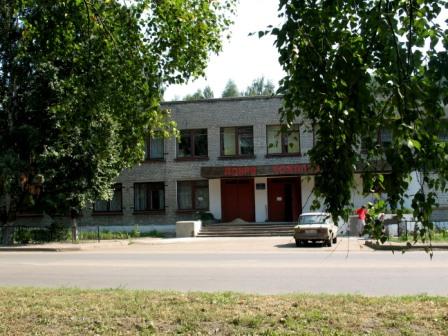 Работу выполнила
ученица 3 класса 
Бянкина Алина Витальевна 
Руководитель: учитель начальных классов 
Бянкина Т.И.
2015 г
«Если бы каждый человек  на клочке земли своей сделал  все, что он может, как прекрасна, была бы Земля наша»

                                                    А.П. Чехов
Введение
Однажды, просматривая журналы дома я наткнулась на мартовский номер «GEOленка» и там была интересная статья с картинками «Из того, что было». Суть этой статьи в том, что если ты хочешь удивить всех своим нарядом, тогда шелк, бархат и кружево тебе не понадобятся, а нужно то, что подвернется под руку. Поэтому и возникла идея создания необычных нарядов, ведь все знают, что «КРАСОТА СПАСЕТ МИР»
Объект проекта: несвойственные материалы для изготовления платьев.
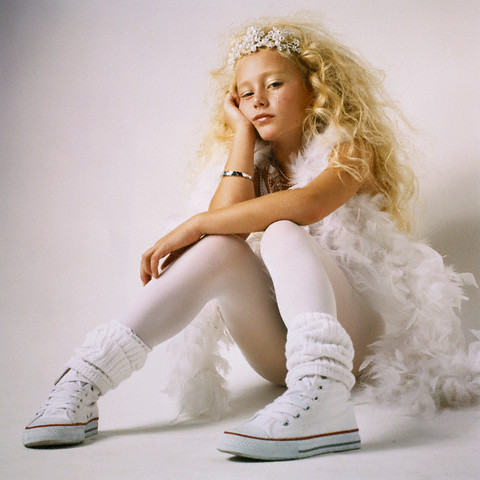 В связи с этим была выдвинута гипотеза:   возможно ли, из бытового сора создать наряды, призывающие не разбрасывать мусор.
Цель проекта .
проследить возможный путь бытовых отходов.
     

Задачи проекта:
проанализировать материал для изготовления нарядов;
подготовить подходящий материал;
создать мини коллекцию нарядов под названием «Пластиковое чудо», «Бумажная сказка», «Вечерний наряд».
Метод проектирования:

 анализ, эксперимент, 
наблюдение, 
сравнение.
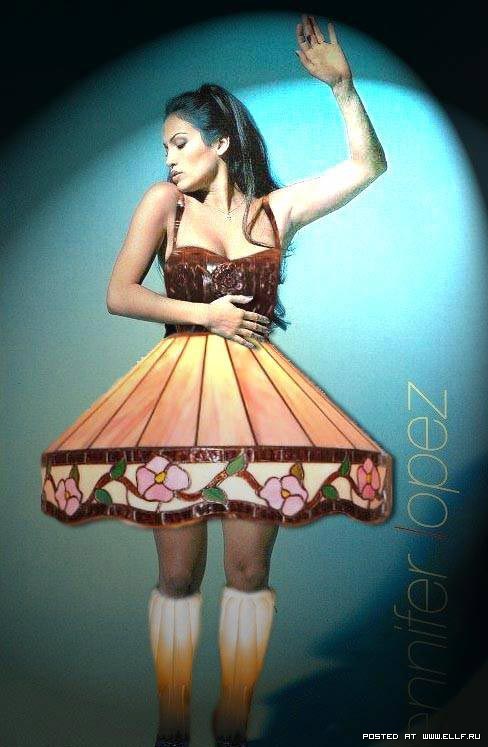 Прогнозируемый результат-
СОЗДАНИЕ КОЛЛЕКЦИИ НАРЯДОВ:

Раньше вопрос утилизации отходов остро не стоял, т.к не было такого количества оберток, бутылок, коробок, крышек, полиэтиленовых пакетов, консервных банок… Поэтому и возникает экологическая проблема, одним из выходов мне видится в изготовлении нарядов.
Описание структурных компонентов проекта
 В своей работе вместе с классным руководителем мы представляем такие направления:
«Пластиковое чудо» - юбка, изготовленная с помощью пластиковой одноразовой посуды (тарелочки и ложки);
«Бумажная сказка» - наряд, представленный в виде кокошника и передника, изготовленный из цельного листа бумажного картона с вырезанными узорами;
«Вечерний наряд» - платье, сделанное из страниц журнала «Мир книги».
Описание структурных компонентов проекта
 Все эти наряды были представлены на школьной научной конференции в марте 2015 года, к районной конференции были созданы еще три наряда:
«Привет» - юбка, изготовленная с помощью коробочек из –под сока и молока;
«Сюрприз» - наряд, изготовленный из пластиковых яиц «Киндер-сюрпризов»;
«Свежесть» - юбка из бумажных тубусов.
Красота спасет мир
Пластиковое чудо
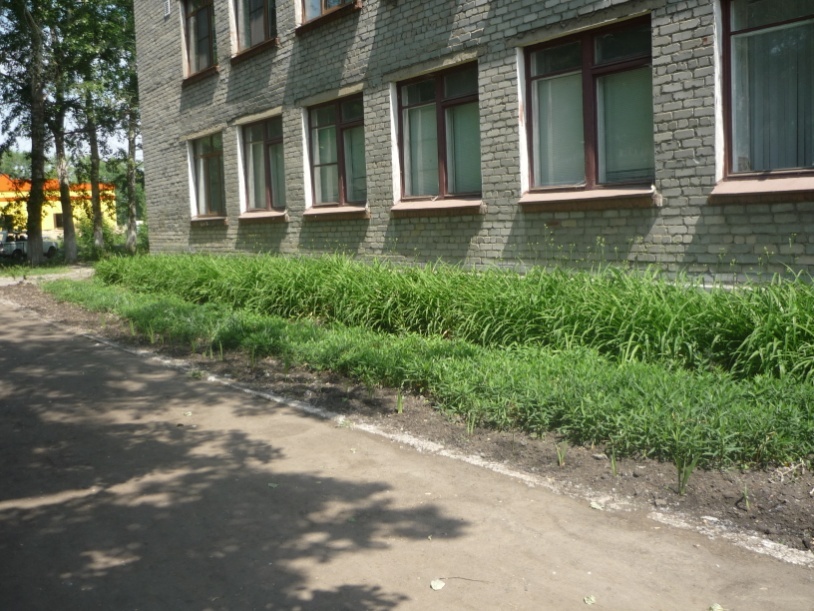 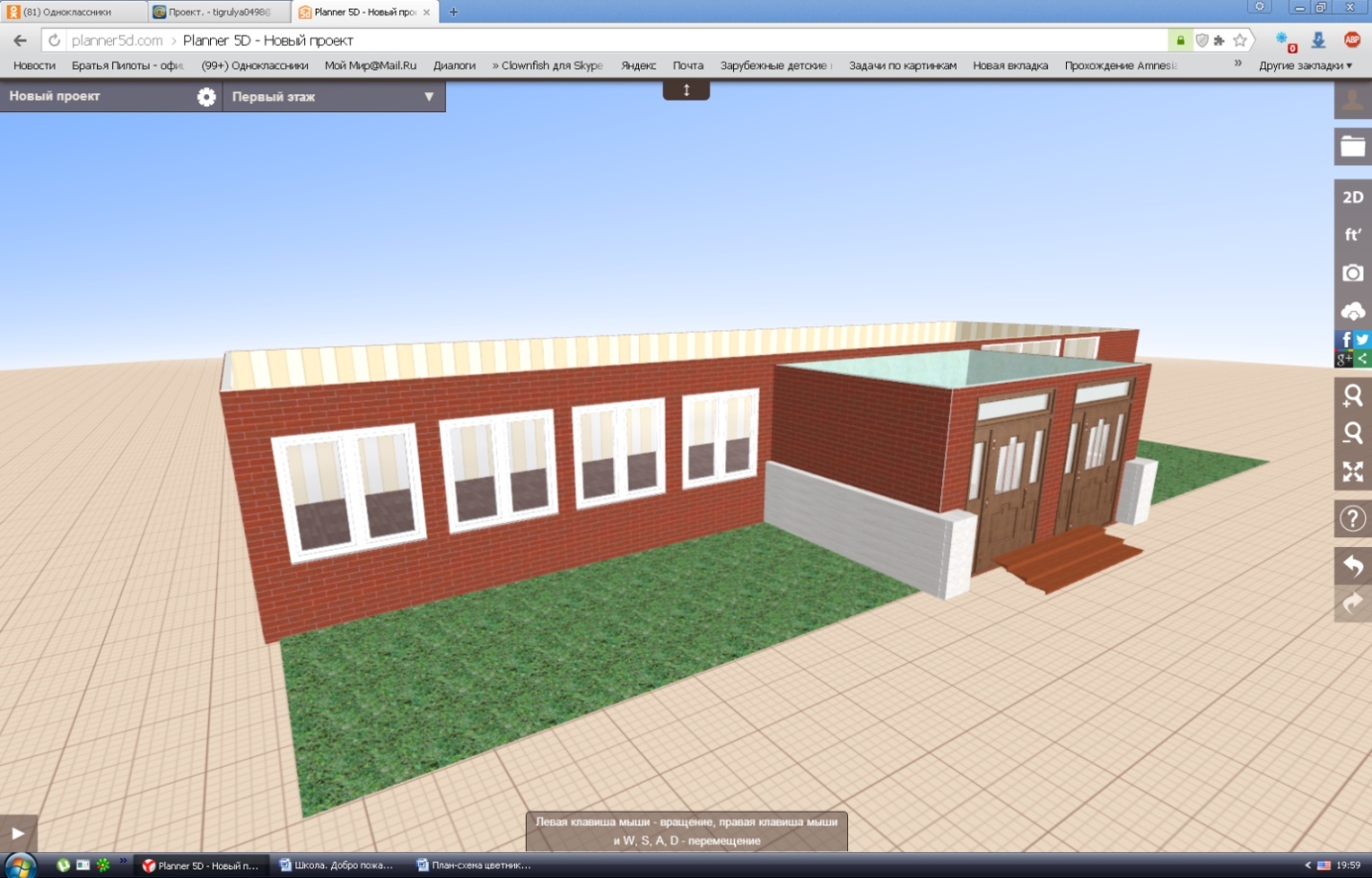 Бумажная сказка
Красота спасет мир
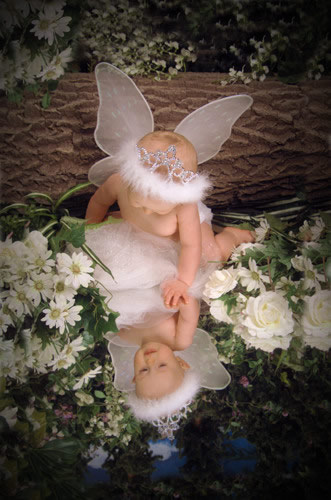 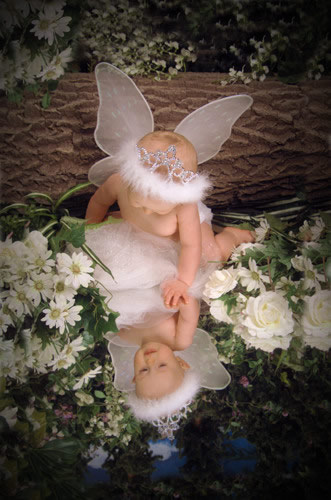 Привет
Вечерний наряд
Красота спасет мир
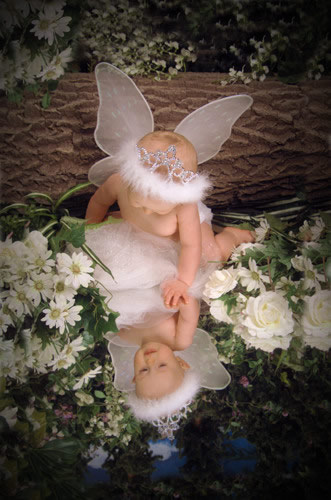 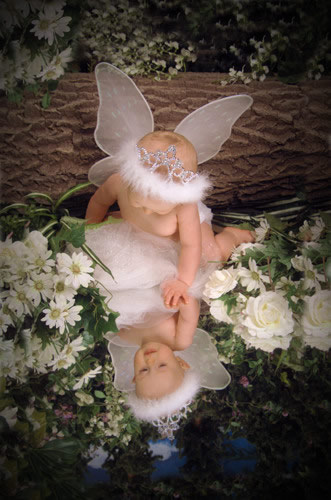 Свежесть
Сюрприз
Красота спасет мир
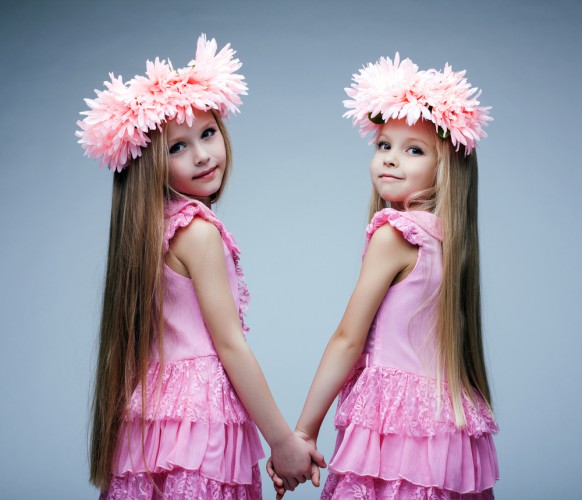 Красота спасет мир
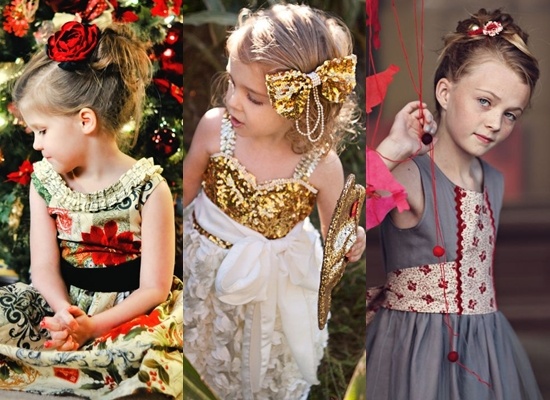 Самооценка проекта  и условий практической его реализации
     Предлагаемый проект создания коллекции нарядов из бытовых отходов вполне реалистичен, так как: 

не требует специальных дорогостоящих материалов;

данная коллекция поможет утилизовать часть отходов;

Использование бытовых отходов в данном виде должно повлиять на экологическую культуру людей.
Заключение
Это интересно и захватывает, поэтому еще хочется сделать платье из коробочек сока, пробок, пластиковых пакетов; сделать платье из тубусов; интересно было бы из сувенирных «долларов». 
А почему только платья, ведь есть еще и шляпки и цепочки, сережки и кольца…
Возможно это только начало…
Спасибо за внимание
Удачного дня!